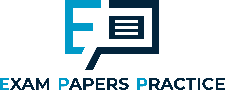 Theme 1: Markets, consumers and firms
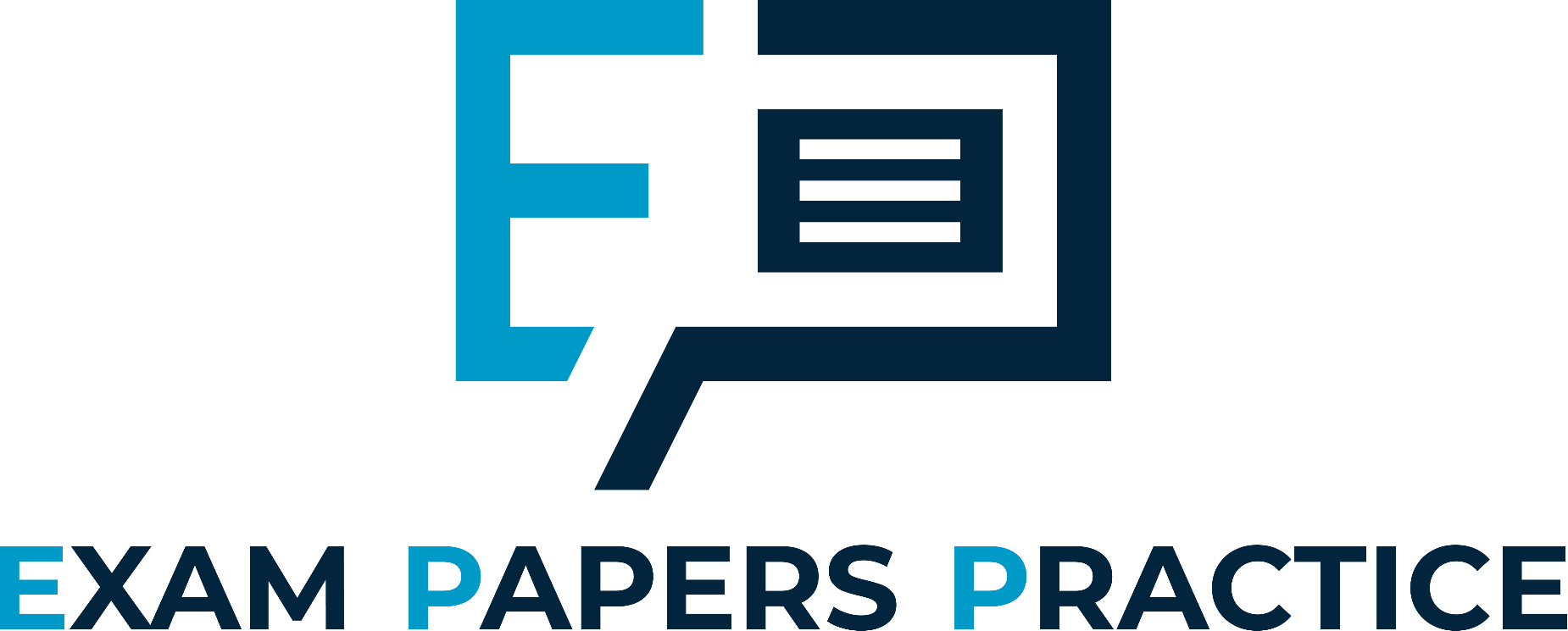 1.1.2  Scarcity, choice and potential conflicts
For more help, please visit www.exampaperspractice.co.uk
© 2025 Exams Papers Practice. All Rights Reserved
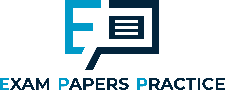 Starter
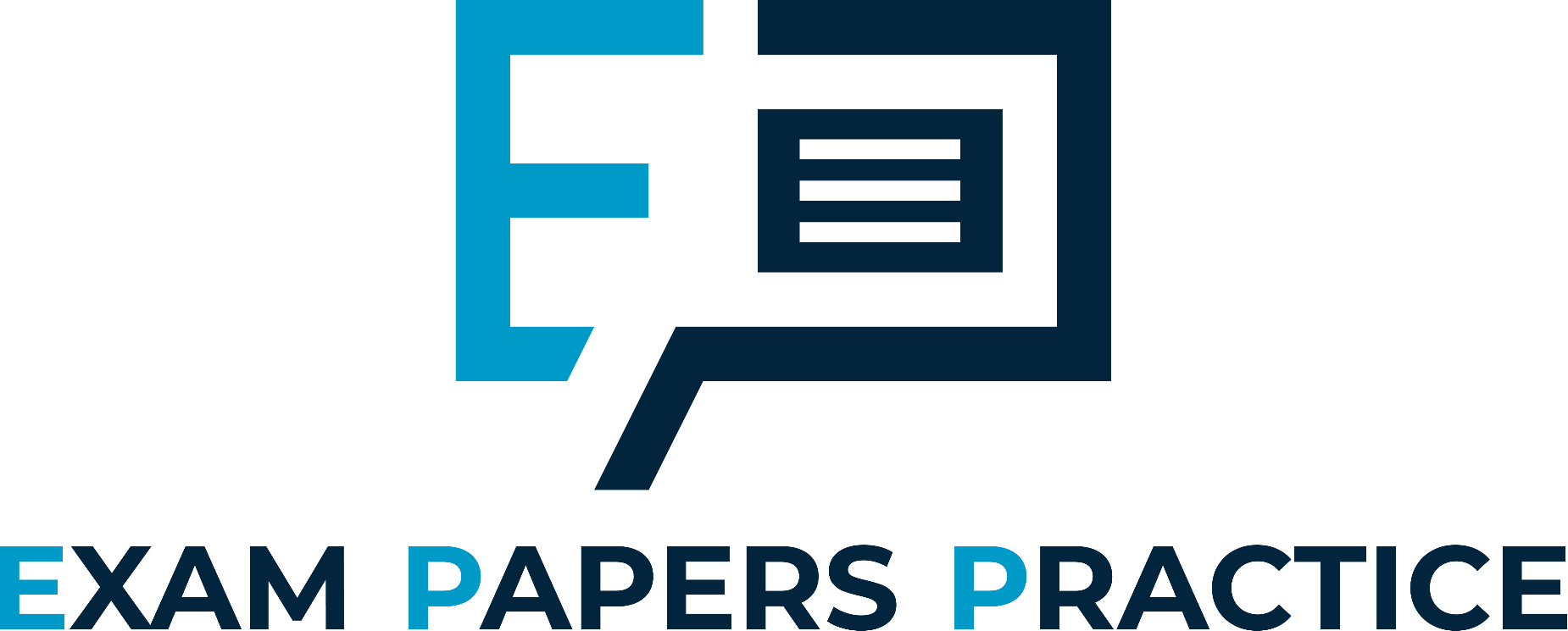 Produce a brainstorm to show what you think businesses want to achieve.
Business objectives
For more help, please visit www.exampaperspractice.co.uk
© 2025 Exams Papers Practice. All Rights Reserved
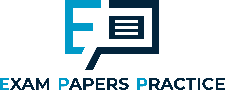 Business Objectives
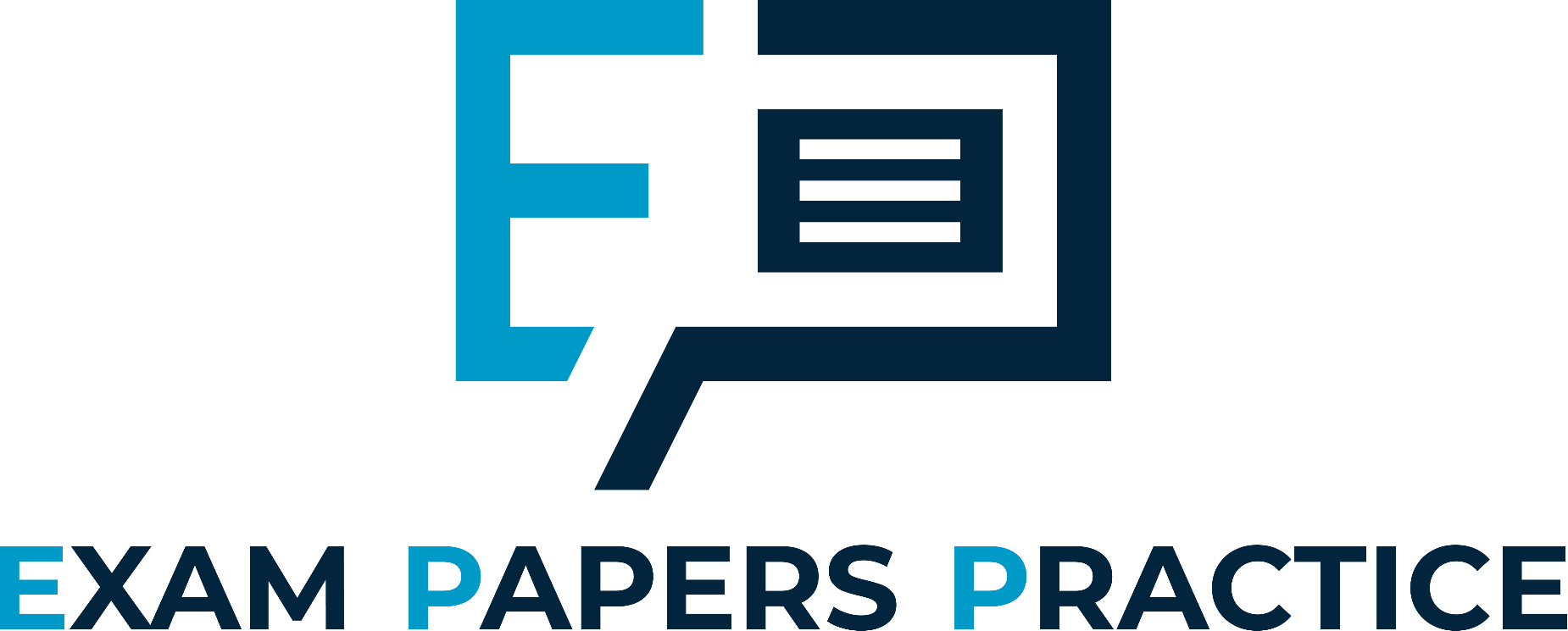 Different business objectives and reasons for them: 
Profit maximisation
Sales maximisation 
Satisficing 
Other objectives:
Survival
Market share
Cost efficiency
Return on investment
Employee welfare
Customer satisfaction 
Social objectives
For more help, please visit www.exampaperspractice.co.uk
© 2025 Exams Papers Practice. All Rights Reserved
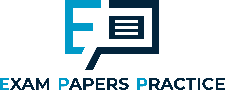 Business objectives
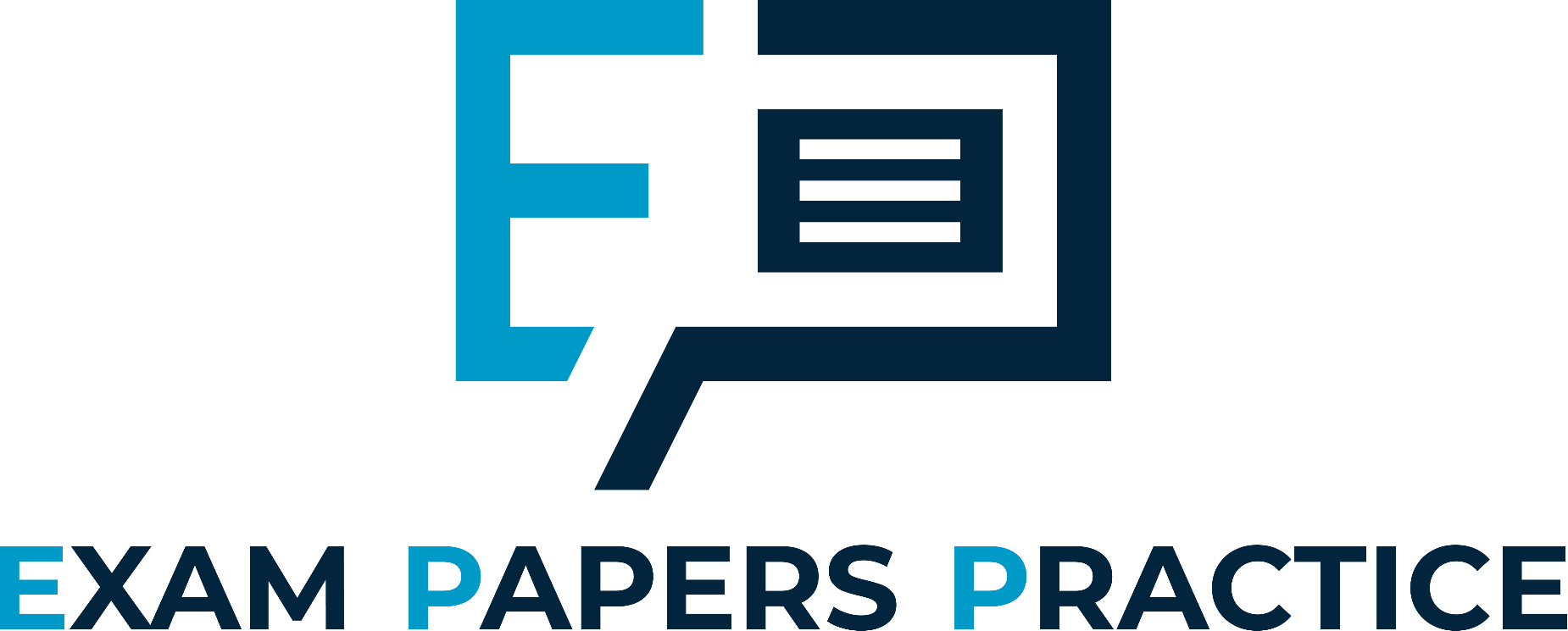 Business objectives include:

Profit maximisation

To produce at the level of output where the surplus of sales revenue over total costs is at its highest,  profit = SR – TC
This will help keep investors happy as well as fund growth
For more help, please visit www.exampaperspractice.co.uk
© 2025 Exams Papers Practice. All Rights Reserved
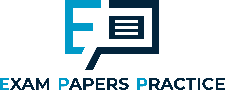 Business objectives
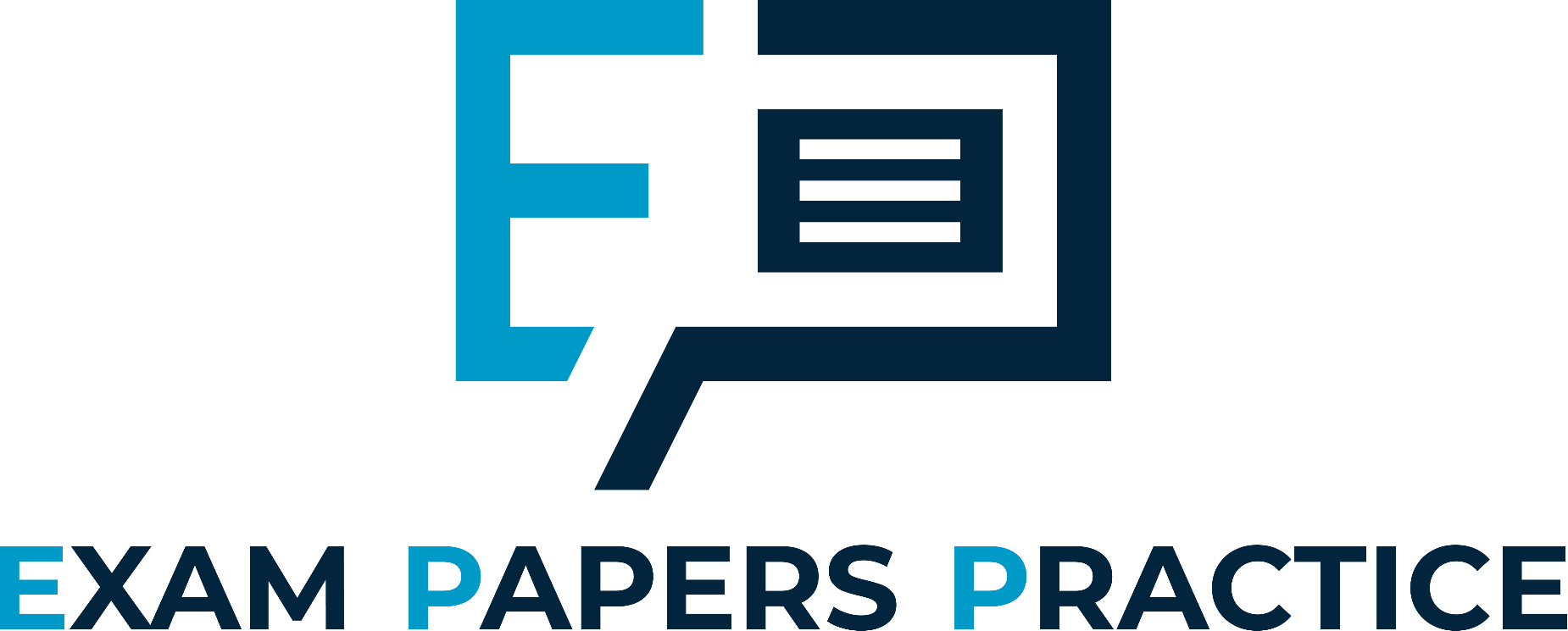 Business objectives include:
Sales maximisation

To achieve the highest achievable amount of sales either by volume or by value
Sales volume is the amount of sales expressed as a number of units sold e.g. 20 tonnes of wool
Sales value is the amount of sales expressed as the total sum of money spent by consumers e.g. £3 million expenditure on clothing
For more help, please visit www.exampaperspractice.co.uk
© 2025 Exams Papers Practice. All Rights Reserved
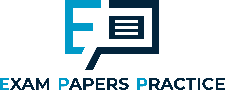 Business objectives
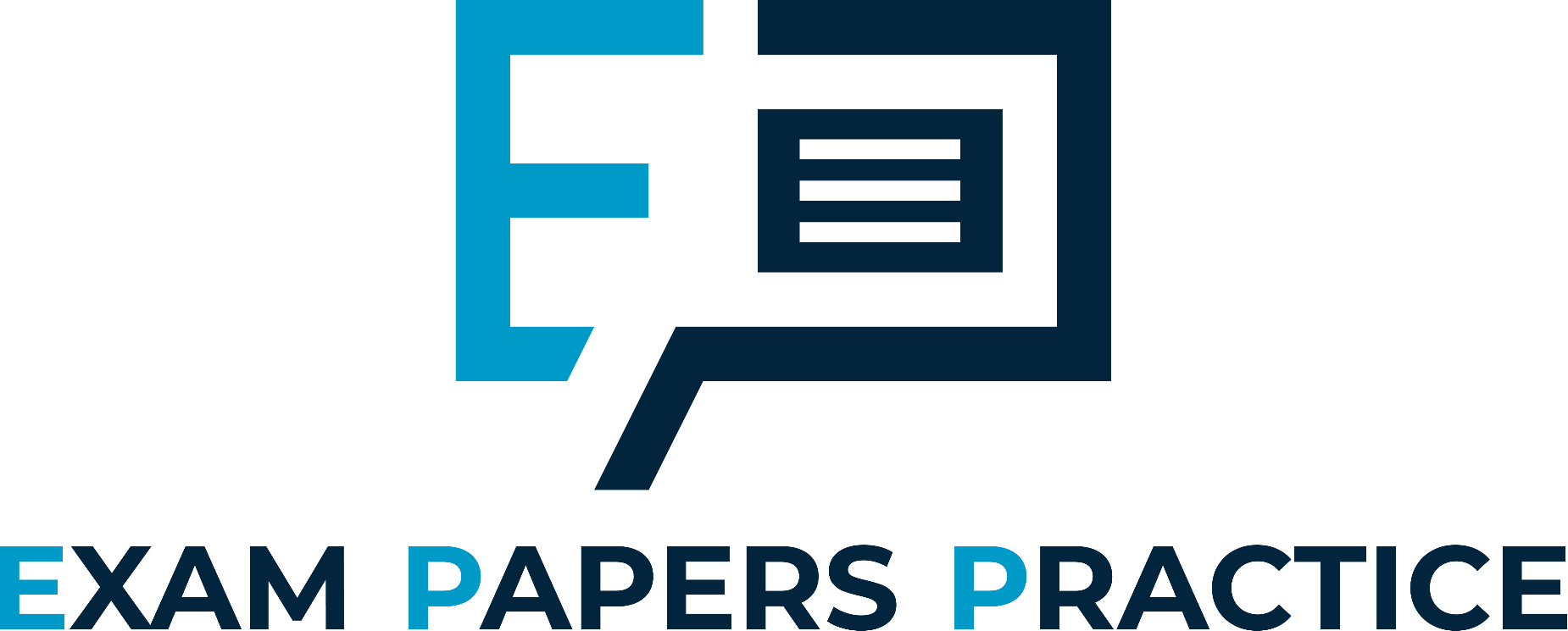 Business objectives include:

Profit satisficing

To make enough profit to be satisfied but not be purely motivated by profit
May profit satisfice to maintain a work life balance
For more help, please visit www.exampaperspractice.co.uk
© 2025 Exams Papers Practice. All Rights Reserved
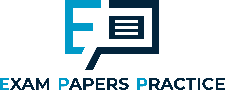 Business objectives
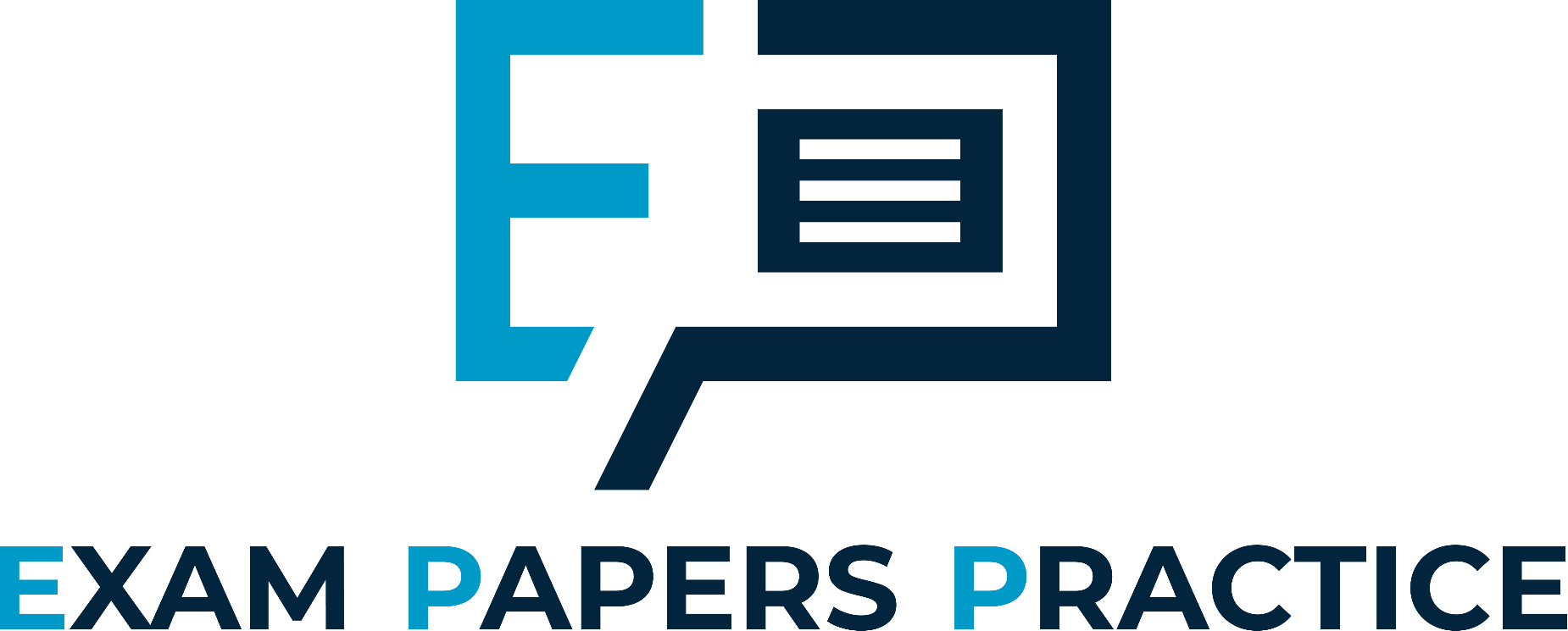 Survival
To continue to exist as a business
This may be the most important objective in the short term
This may be the primary objective of a start-up business or one experiencing difficult trading conditions
To achieve this a business may set a cash flow objective to ensure sufficient cash is available to meet day to day expenses
Cash flow is the flow of cash into and out of a business over a period of time
For more help, please visit www.exampaperspractice.co.uk
© 2025 Exams Papers Practice. All Rights Reserved
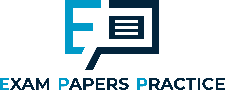 Business objectives
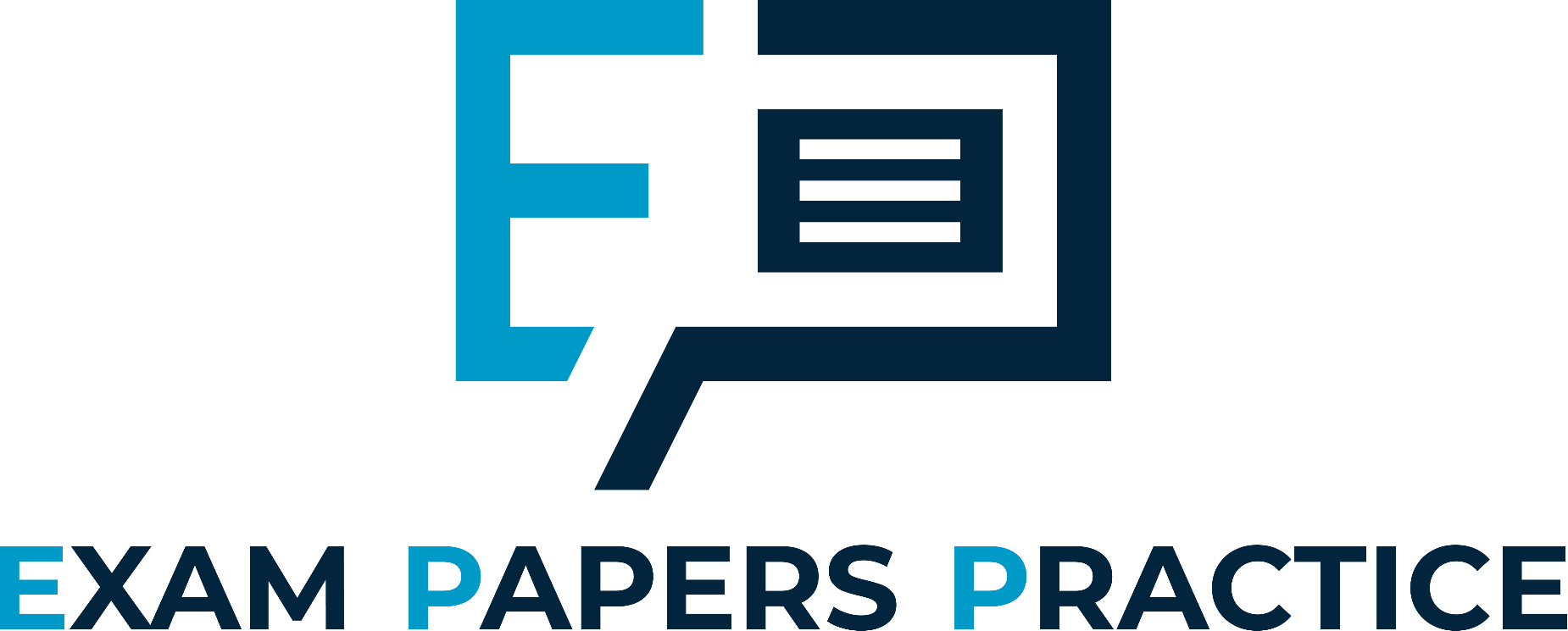 Market Share

Market share is the proportion of total market sales that a firm has this can be calculated as:
Business A sales/market sales x 100
For more help, please visit www.exampaperspractice.co.uk
© 2025 Exams Papers Practice. All Rights Reserved
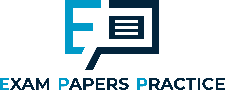 Business objectives
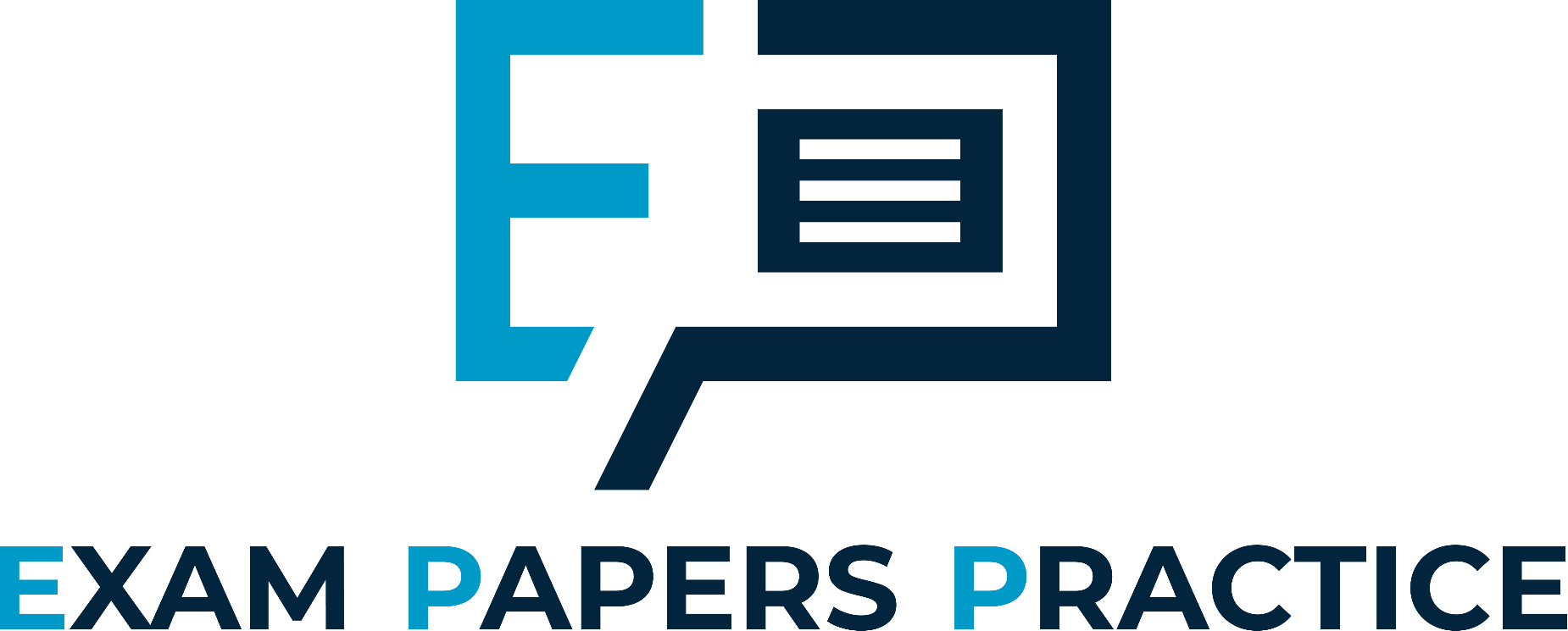 Cost efficiency

To control costs so that the maximum value of outputs is achievable with the lowest value of inputs
This is necessary to support an objective of profit maximisation
For more help, please visit www.exampaperspractice.co.uk
© 2025 Exams Papers Practice. All Rights Reserved
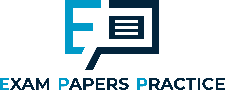 Business objectives
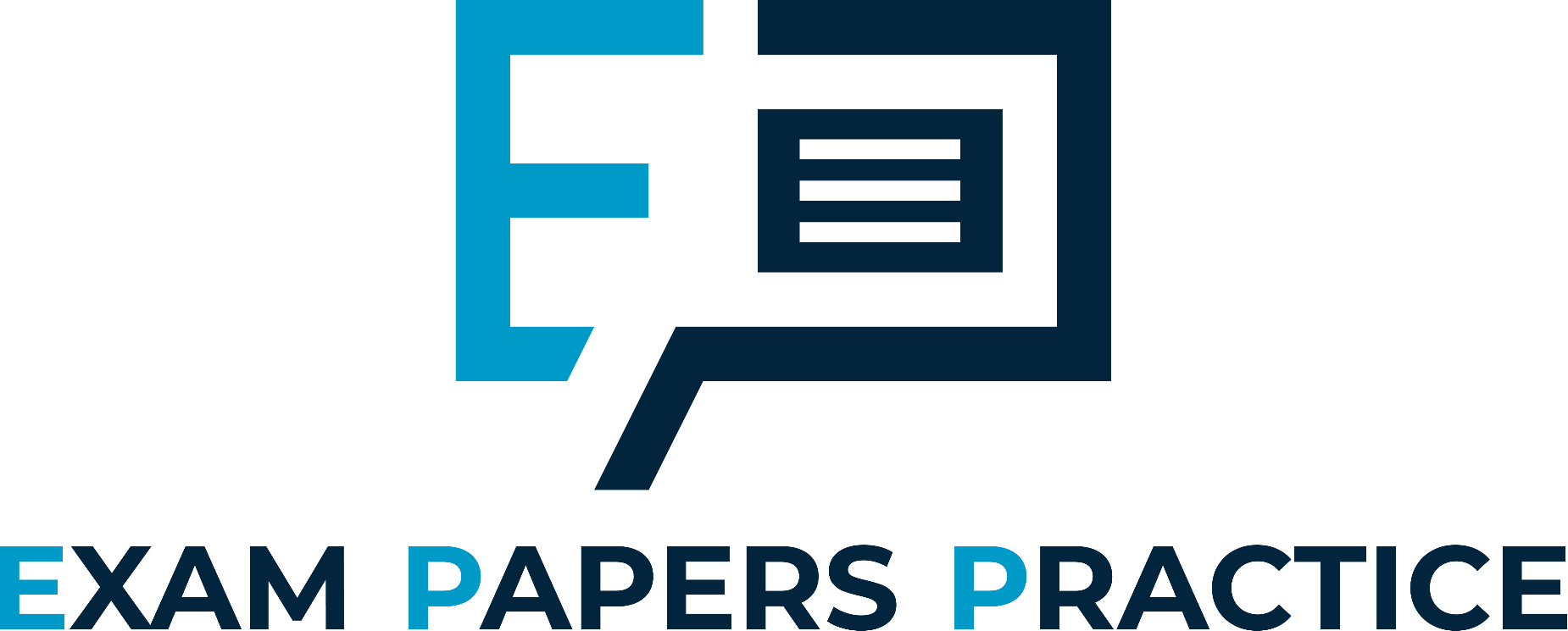 Employee welfare

To look after the economic and physical well being of the workforce
A motivated workforce will increase productivity
Helps maintain positive employer/employee relations
For more help, please visit www.exampaperspractice.co.uk
© 2025 Exams Papers Practice. All Rights Reserved
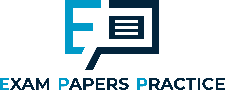 Business objectives
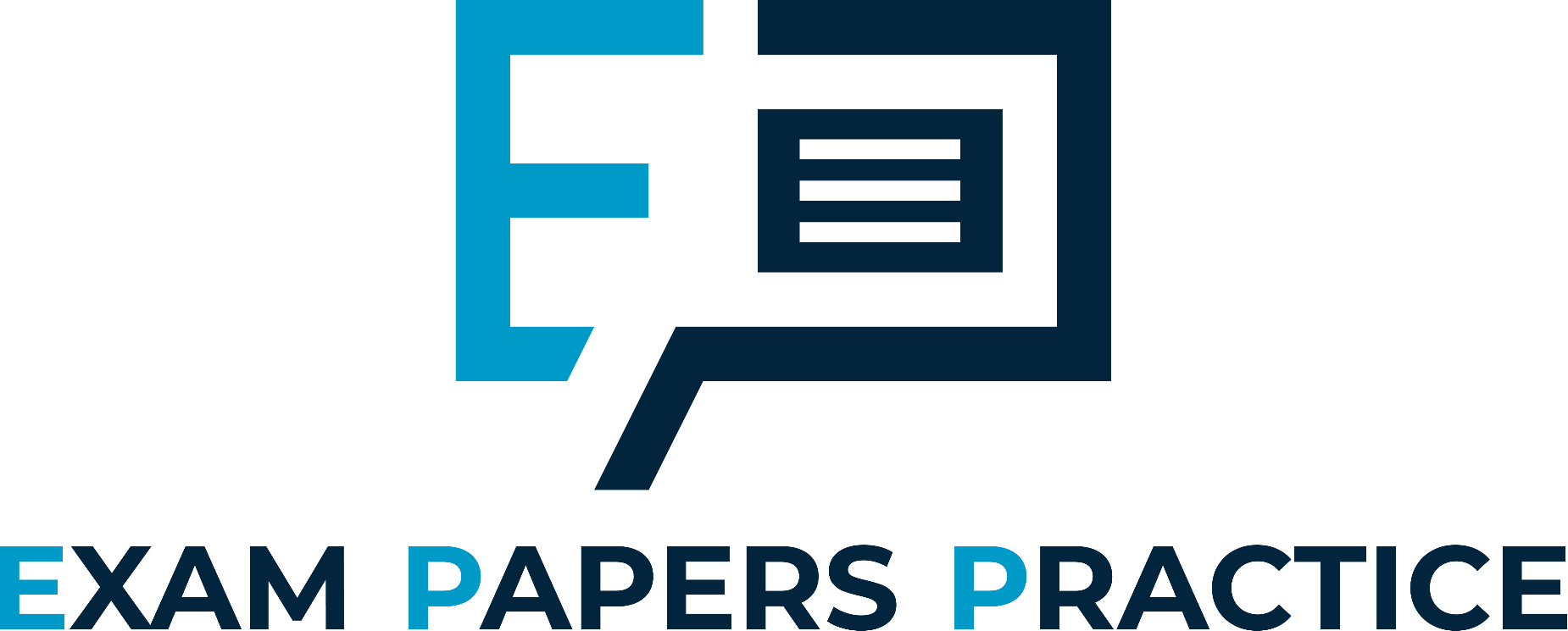 Customer satisfaction

To ensure that goods and services meet the needs and expectations of the customer
Helps to build customer loyalty and repeat business maximising sales in the long run
For more help, please visit www.exampaperspractice.co.uk
© 2025 Exams Papers Practice. All Rights Reserved
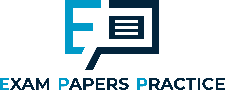 Business objectives
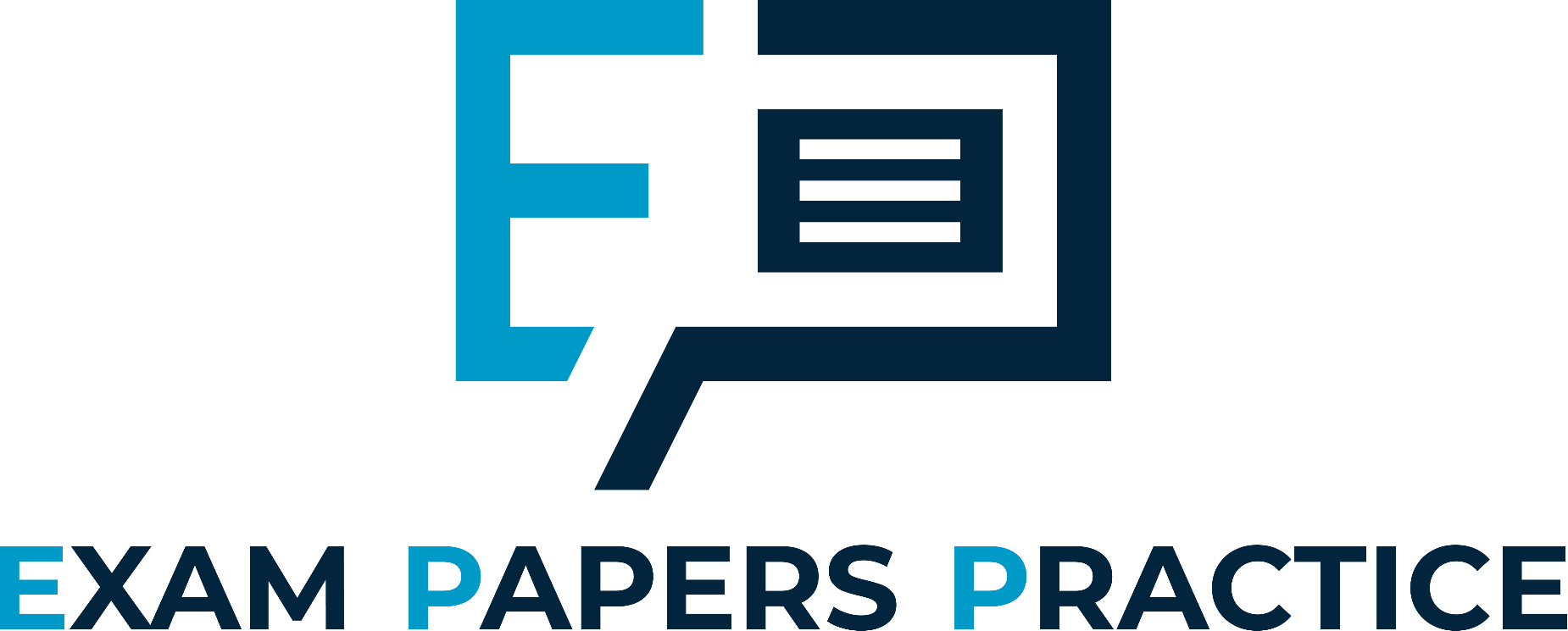 Social objectives

To behave in a way which benefits society
This could include to create employment, support the local community or improve educational standards
For more help, please visit www.exampaperspractice.co.uk
© 2025 Exams Papers Practice. All Rights Reserved
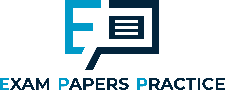 Business objectives
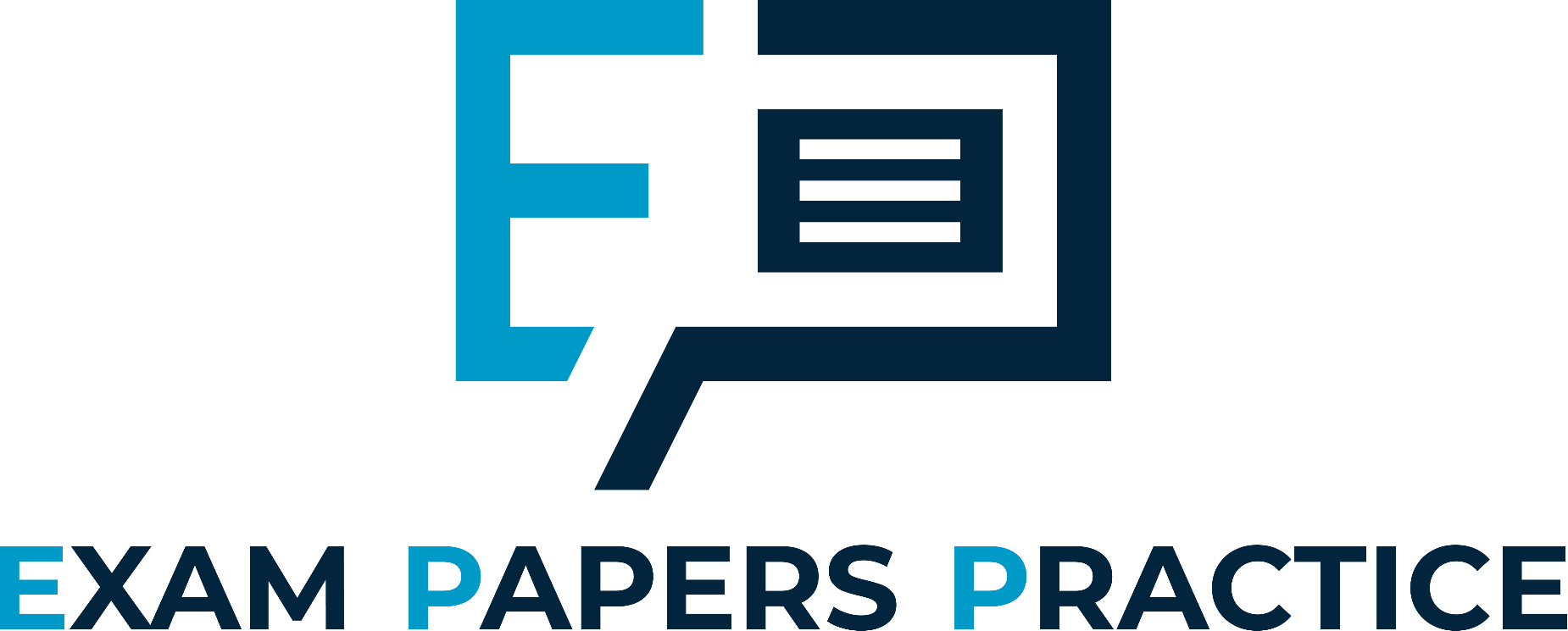 Return on investment (ROI)
Return = how much money is the business getting back
Investment= how much capital is being used within the business 
ROI is a measure of a firm’s profitability and performance
How effectively is it using the money tied up in the business to generate profit
ROI targets will be set as a %
Benchmark to industry standard
Internal benchmarking
External factors e.g. Interest rate	
ROI allows for comparisons between alternative investment opportunities
For more help, please visit www.exampaperspractice.co.uk
© 2025 Exams Papers Practice. All Rights Reserved
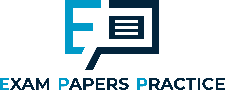 Test Your understanding
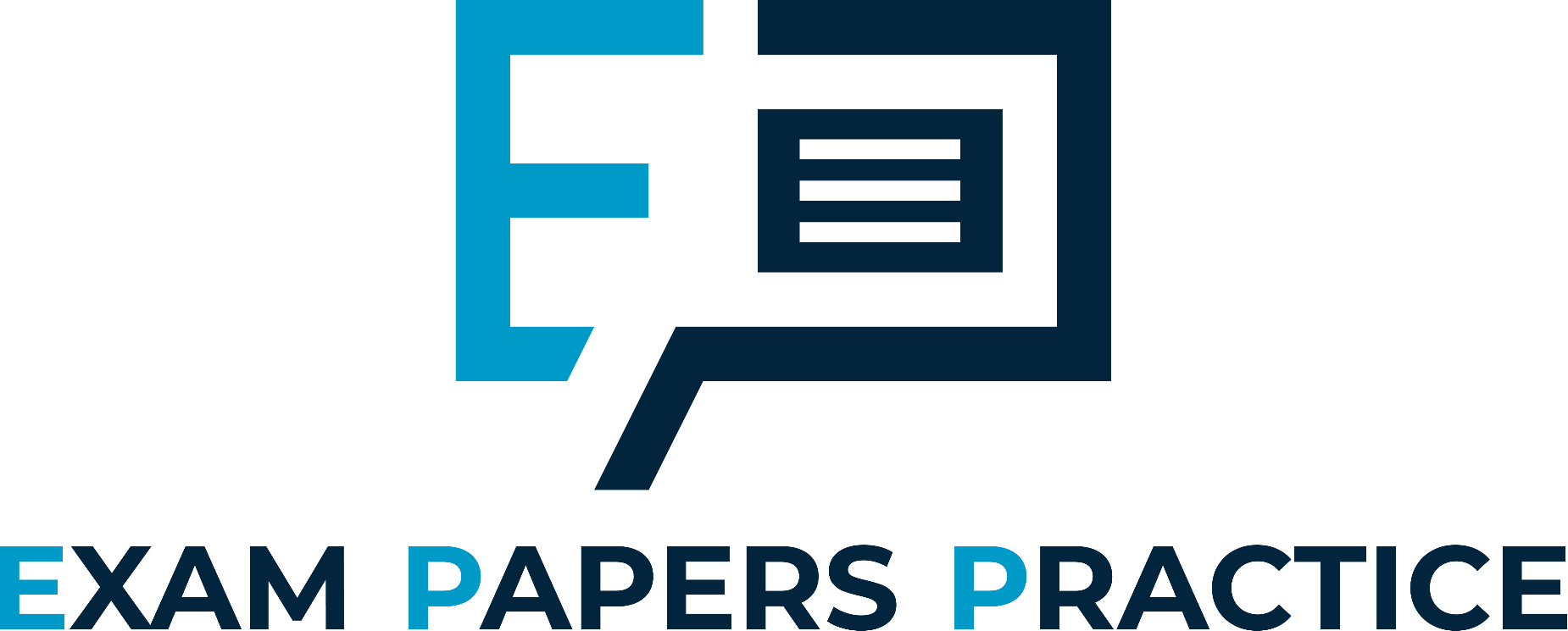 Why might the objectives of profit maximisation and sales maximisation be complementary objectives?
Why might the objectives of survival and cost efficiency be complementary objectives?
Why might cost efficiency and employee welfare objectives be complementary?
Identify any two objectives and explain how they might conflict.
For more help, please visit www.exampaperspractice.co.uk
© 2025 Exams Papers Practice. All Rights Reserved